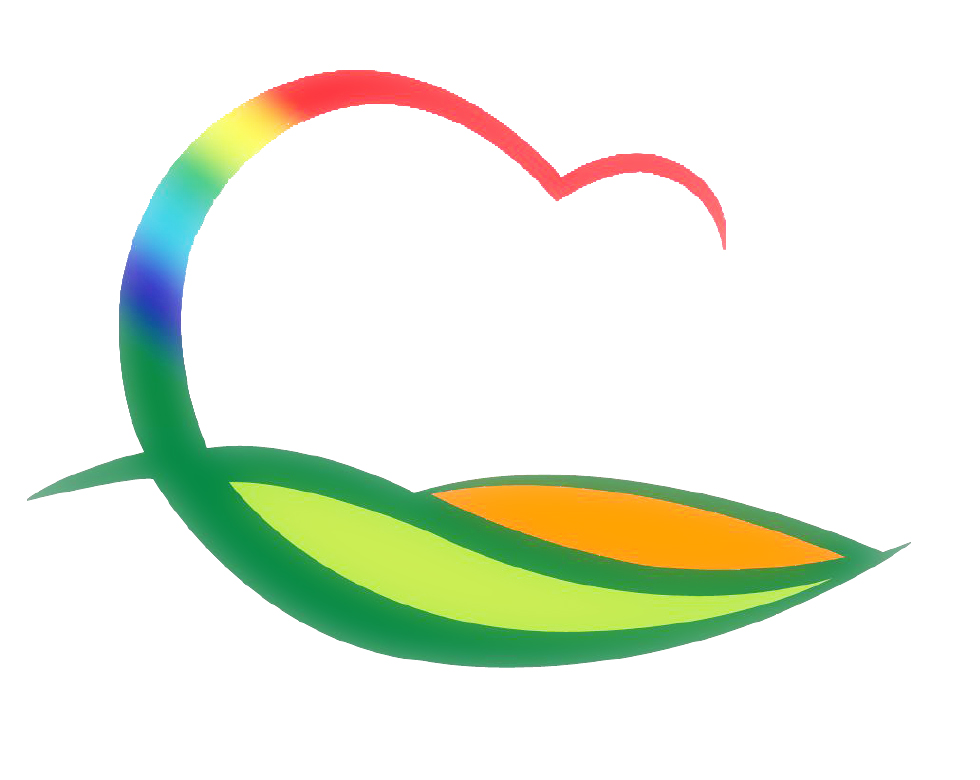 월간업무 추진계획
( 2021. 7. 1. ~ 7. 31.)
9-1. 의원간담회
7. 1.(목) / 7. 15.(목)
안 건 : 주요 현안사업 설명
9-2. 2021년 상반기 주요업무 추진실적 보고
7. 5.(월) ~ 7. 6.(화) / 상황실 / 각팀장 보고(부서장 배석)
  ※ 군수님 하실 일 : 회의주재
9-3. 2021년 제2회 추경예산안 편성 사전심의
7. 5.(월) ~ 7. 16.(금) / 예산작업실 / 관·과·소
9-4. 주요현안 팀장회의
매주 금요일 16:00 / 상황실 / 부서별 팀장1명씩 참석
9-5. 공직기강 확립 특별감찰
5. 12.(수) ~ 7. 26.(월) [소극행정 5.12. ~ 7. 2.] / 기획감사관 외 8명
코로나19 방역 및 복무지침 위반 행위, 취약시기 소극행정 등
  ※ 상급기관(행안부, 충북도) 감찰 병행
9-6. 행정과 자체 종합감사
7. 12.(월) ~ 7. 16.(금) / 상설감사장 / 기획감사관 외 5명
2018. 9월부터 현재까지 추진한 업무전반
9-7. 공직자윤리위원회 개최
7월 중 / 상황실 / 위원장 이영환 외 4명
2021년 정기·수시 재산등록사항(118명) 심사 의결 등
9-8.「찾아가는 무료  법률상담실」운영
7월 중 / 양강면사무소
상 담 관 : 법무법인 우성 대표변호사 박정훈(현, 영동군 고문변호사)
상담내용 : 민사·형사·행정소송, 행정심판, 법령해석 등

  9-9. 2021년 상반기 적극행정 우수공무원 선발
7월 중 / 2명 내외 선발
선발대상 : 2020. 7. ~ 2021. 5. 적극행정을 추진한 공무원